ESCUELA NORMAL DE EDUCACIÒN PREESCOLAR Licenciatura en educación  preescolar 





Practicas Sociales del Lenguaje

Prácticas de enseñanza que favorecen la construcción de usuarios plenos del lenguaje

Docente : Silvia Banda Servín 

Nayely Lizbeth Ramos Lara

1º ”C”
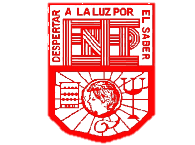 Articulación
El enfoque pedagógico, la organización de los contenidos y las orientaciones didácticas se relacionan entre si mismas ya que mencionan que la lectura debe tener un sentido para los niños, al igual que debe provocar que los niños realicen un análisis para obtener la información que necesitan y al momento de fragmentarla esto se pierde ya que deja de lado el sentido y se puede perder información valiosa.

No se tiene como propósito que los niños salgan del preescolar leyendo y escribiendo sin embargo se introduce a su enseñanza.

 Al fragmentar la información se le esta haciendo un daño a los niños ya que no les permite alcanzar algunos de los aprendizajes esperados en preescolar.
Prácticas de enseñanza que favorecen la construcción de usuarios plenos del lenguaje
Orientaciones didácticas
Enfoque pedagógico
Organización de los contenidos
Se pretende que los niños usen el lenguaje de manera cada vez más clara y precisa con diversas intenciones, y que comprendan la importancia de escuchar a los demás y tomar turnos para participar en las diferentes situaciones comunicativas.

Apoyar a los alumnos para usar los textos, identificar información útil y organizarla, y para tomar decisiones en torno a cómo la difundirán, cuando así lo decidan.

Leer textos diversos con los niños pequeños y comentarlos enriquecerá sus oportunidades de aprendizaje, siempre que se haga con sentido.

Aprenderán algunas estrategias para la búsqueda de información, dependiendo del tipo de texto.
Se enfoca en que los niños gradualmente logren expresar ideas cada vez más completas acerca de sus sentimientos, opiniones o percepciones, por medio de experiencias.

También se pretende la aproximación de los niños a la lectura y la escritura a partir de la exploración y producción de textos escritos.

Es preciso usar textos que digan algo a alguien, que sirvan para algo, que se usen como los usamos las personas alfabetizadas.
Se presentan en cuatro organizadores curriculares:

Oralidad: Conversar, narrar, describir y explicar son formas de usar el lenguaje que permiten la participación social, así como organizar el pensamiento para comprender y darse a entender.

Estudio: Se promueve el empleo de acervos, la búsqueda, el análisis y el registro de información, así como intercambios orales y escritos de esta.

Literatura: Este organizador curricular incluye la producción, interpretación e intercambio de cuentos, fábulas, poemas, leyendas, juegos literarios, textos dramáticos y de la tradición oral.

Participación social. Este organizador curricular se refiere a la producción e interpretación de textos de uso cotidiano en ambientes alfabetizados vinculados con la vida social.